Способи розмноження рослин
Презентацію підготувала учениця 11 класу Циганок Наталія
розмноження
Одна з обов’язкових властивостей живого організму – відтворення потомства, тобто здатність однієї особини дати початок цілій серії собі подібних дочірніх  особин. Існує два способи розмноження: статеве й нестатеве.
статеве
безстатеве
Вегетативне розмноження
Вегетативне розмноження здійснюється частинами талона,кореня,стебла, листка. Воно засноване на здатності  рослин до регенерації – відновленню цілого організму з його частинами.
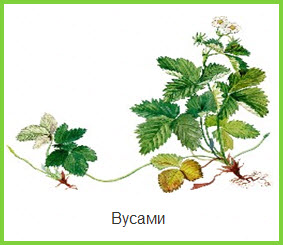 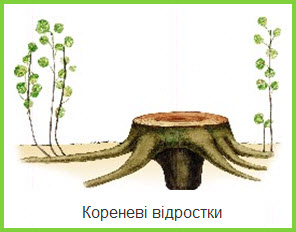 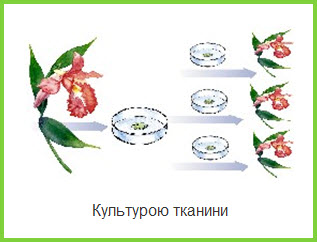 У одноклітинних рослин(водорості,бактерії) вегетативне розмноження відбувається шляхом ділення клітини; у колоніальних і нижчих багатоклітинних -  шляхом розчленування талома на частини, у грибів - за допомогою  спеціалізованих  одноклітинних утворень: хламідоспор .

У вищих спорових рослин вегетативне розмноження здійснюється частинами кореня,стебла,листка або їх видозмінами-кореневищами,бульбами,вивідковими бруньками. На основі природнього вегетативного розмноження в практиці сільського господарства розроблені різноманітні способи штучного вегетативного розмноження овочевих,плодових і декоративних рослин.
Типи розмноження
Власне безстатеве розмноження
Власне безстатеве розмноження здійснюється  спеціалізованими клітками-спорами або зооспорами
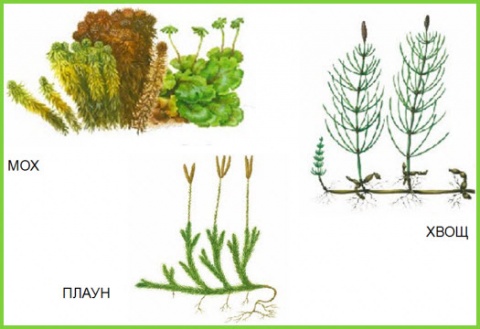 Статеве розмноження
Суть статевого розмноження полягає у формуванні рослиною  спеціалізованих клітин- гамет(n), у попарному їхньому злитті(копуляція) і утворенні зиготи(2n), з якої виростає нова рослина.
Гамета- статева клітина,ядро якої   містить гаплоїдне число хромосом.
Гамети, що копулюють,можуть різнитися між собою за структурою,але обов’язково будуть відрізнятися фізіологічно. У результаті злиття гамет у новому  організмі поєднуються материнська й батьківська спадковості. Якщо гамети,що копулюють,однакові за формою,величиною і рухливістю,їх називають ізогаметами, а статевий процес – ізогамним. Якщо гамети однакові за формою , але жіноча гамета більша і менш рухлива, чим чоловіча,їх називають гетерогаметами,а статевий процес –гетерогамним.
Статевий процес називають оогамним , коли жіноча гамета велика ,куляста,нерухлива(яйцеклітина),а чоловіча дуже маленька й рухлива(сперматозоїд). Гамети формуються в спеціальних органах, що називаються гаметангіями: чоловічі – в антеридіях, жіночі -  у нижчих спорових  в оогоніях, а у вищих – архегоніях.  У нижчих рослин гаметангії, як і спорангії, одноклітинні, а у вищих-багатоклітинні.
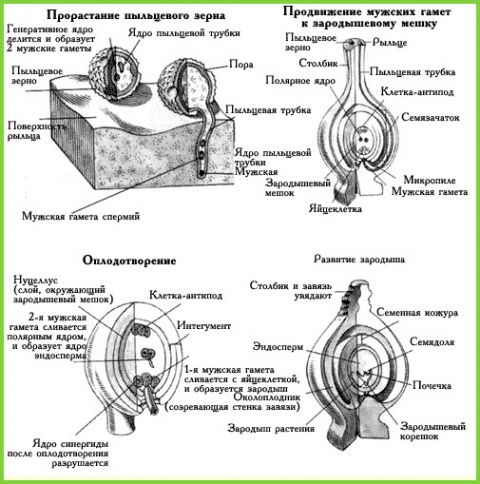 Дякую за увагу!